Lektion 3
Lesson 3
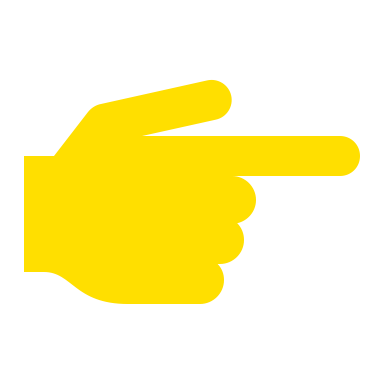 Die Farben  The colours
Pronunciation
bunt  colourful
“au” like “ow” (how)
blau
schwarz
lila
grün
braun
weiß
rosa
rot
gelb
grau
orange
Wir spielen colour match!
1. Your partner names a colour.
3. At the object, you name the colour.
schwarz!
Das ist schwarz!
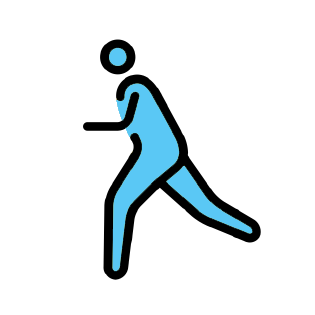 2. You race and find an object to match the colour.
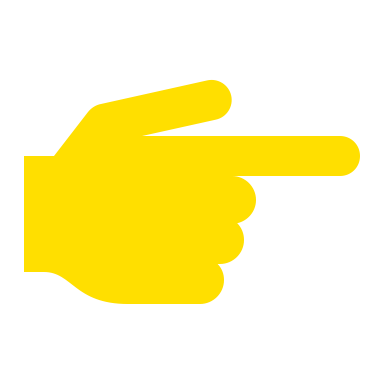 Pronunciation
“ie” like “ee” (bee)
Lieblingsfarbe        Favourite 
											 colour
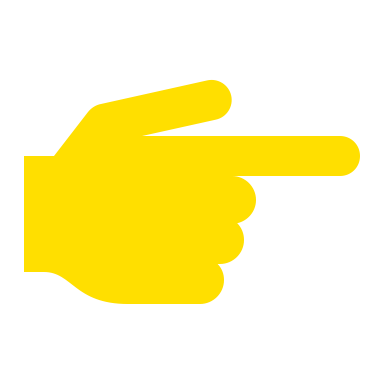 Was ist deine Lieblingsfarbe?
Pronunciation
“ei” like “y” (dry) 
“ß” like “ss” (miss)
1. Throw the ball and ask your partner.
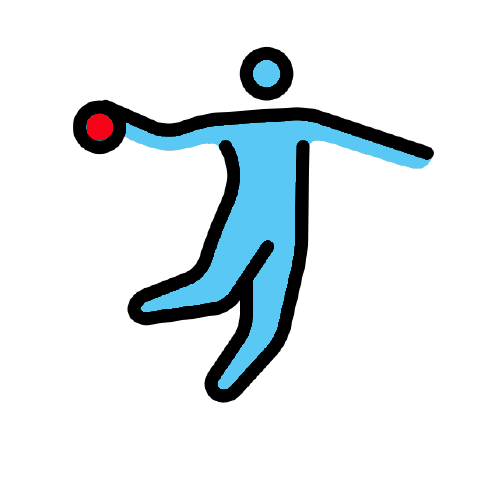 You
Was ist deine Lieblingsfarbe?
BONUS
2. Your partner answers.
Partner
Ask for the name.
Wie heißt du? 
Ich heiße … .
Meine Lieblingsfarbe ist …
Mikis Zimmer
Wuschels 
  Objekte
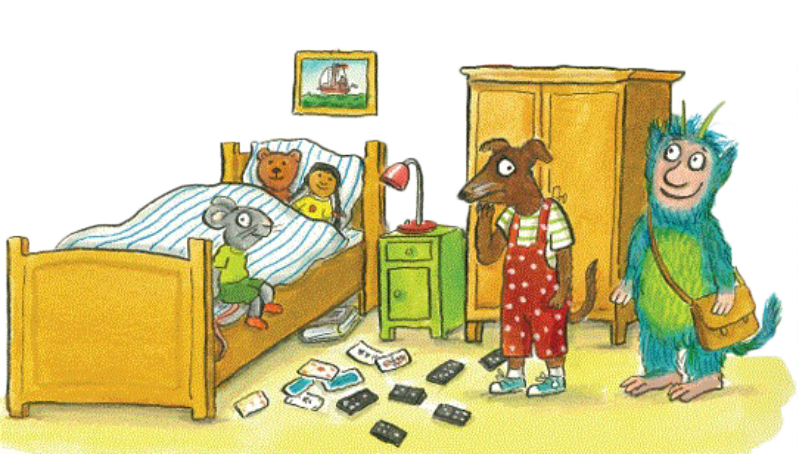 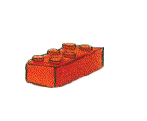 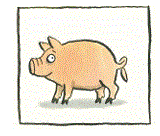 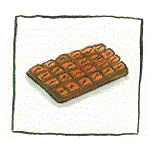 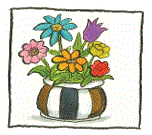 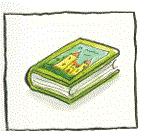 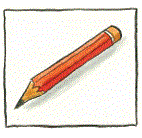 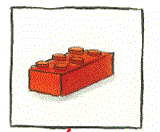 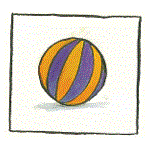 Mikis Zimmer
Wuschels 
  Objekte
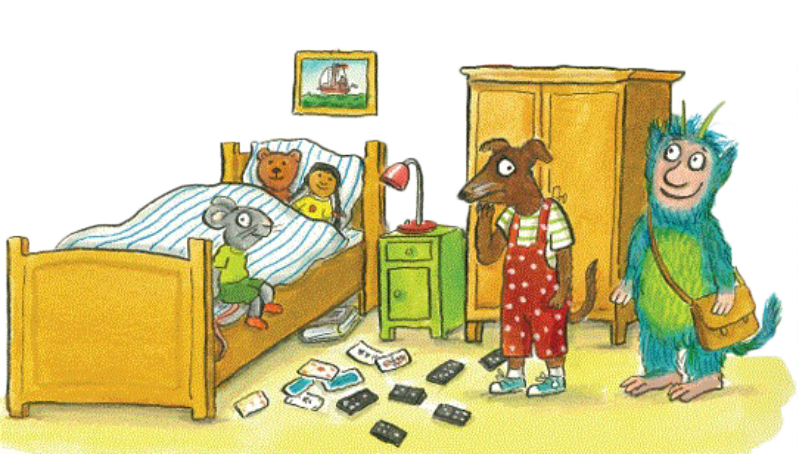 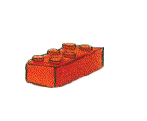 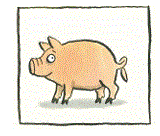 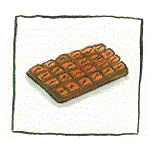 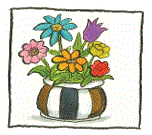 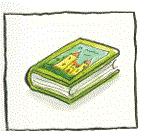 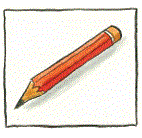 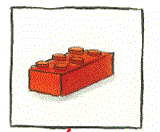 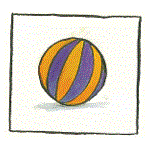 Mikis Zimmer
Der Legostein ist …
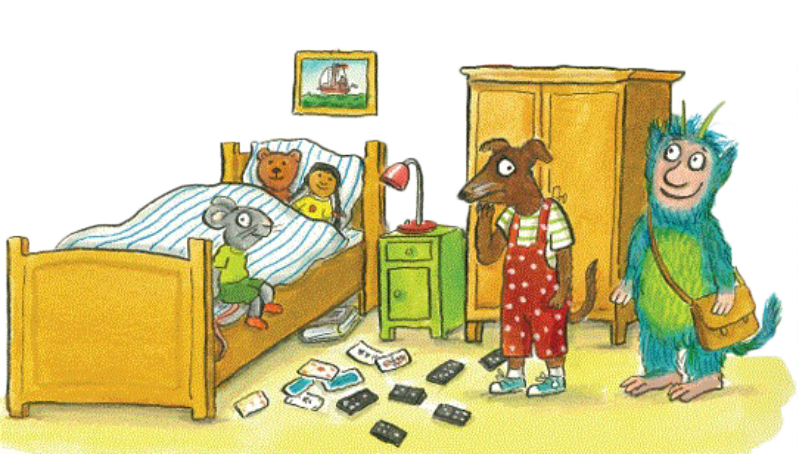 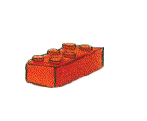 Mikis Zimmer
Der Legostein ist …
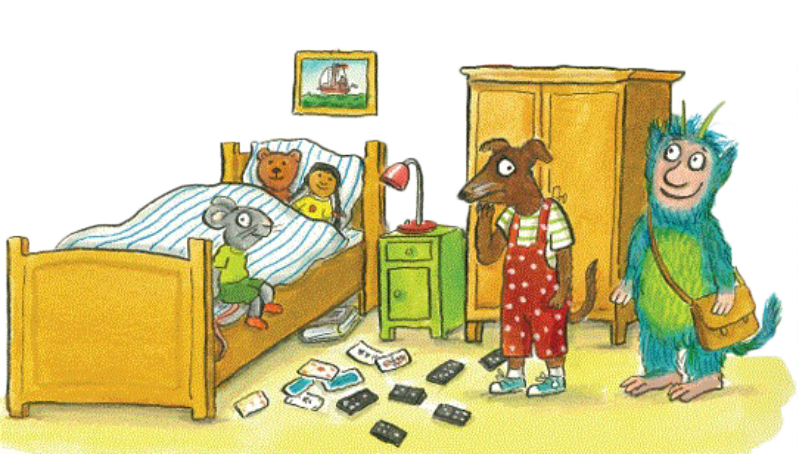 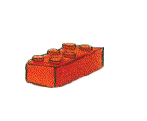 Das Bett ist …
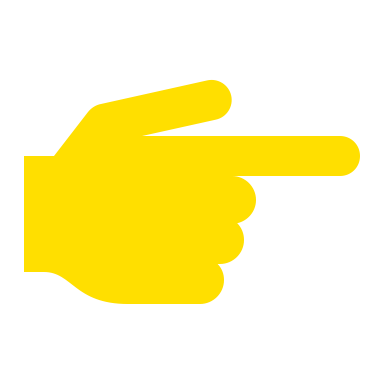 Pronunciation
“sch” like “sh” (shoe)
Die Lampe ist …
Der Schrank ist …
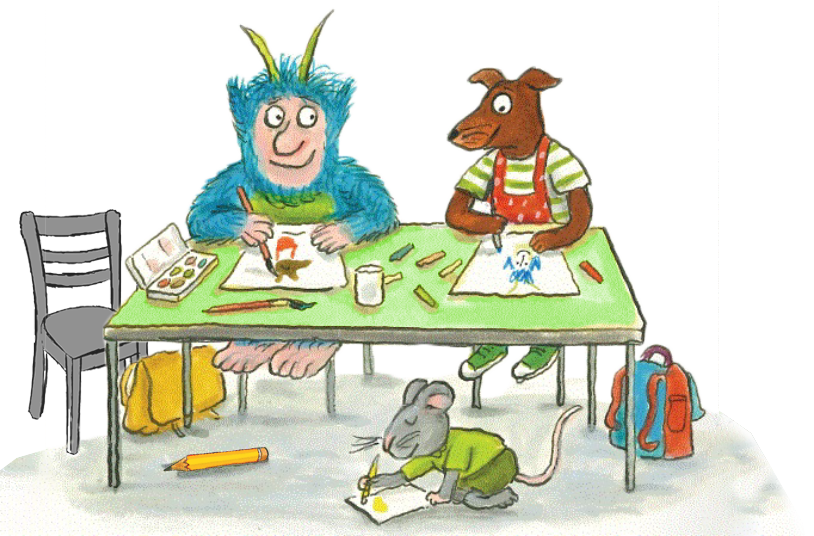 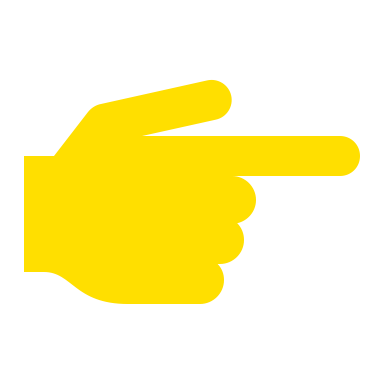 Mikis Zimmer
Pronunciation
“au” like “ow” (how)
Der Stuhl ist grau.
Der Tisch ist grün.
Der Rucksack
 ist rot und blau.
Der Bleistift ist gelb.
Was ist das? What is this?
3. Person A asks and checks
1. Person A shows person B an image.
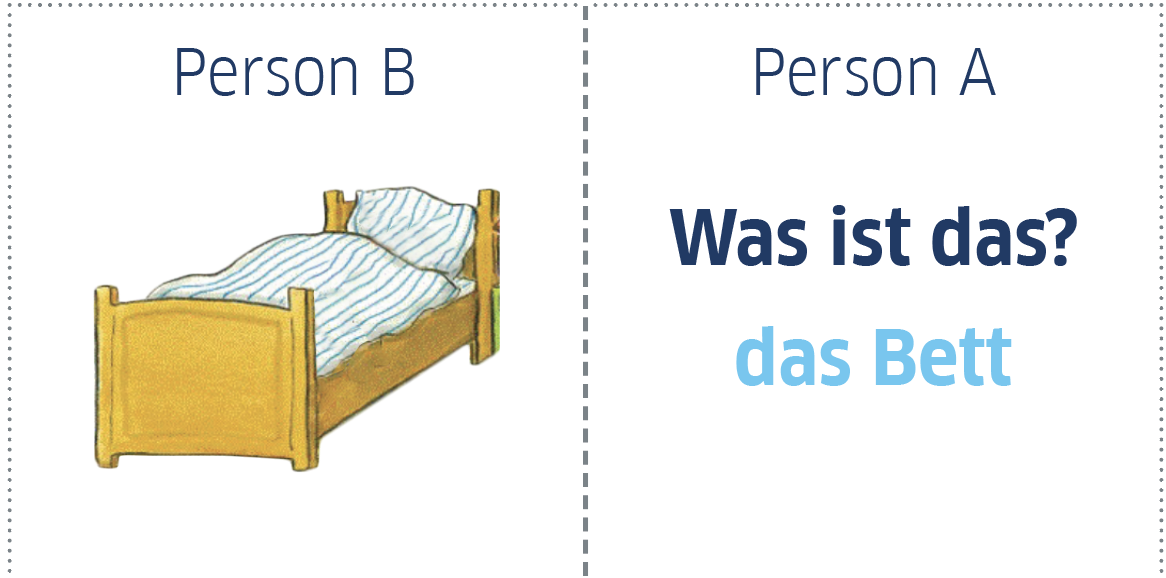 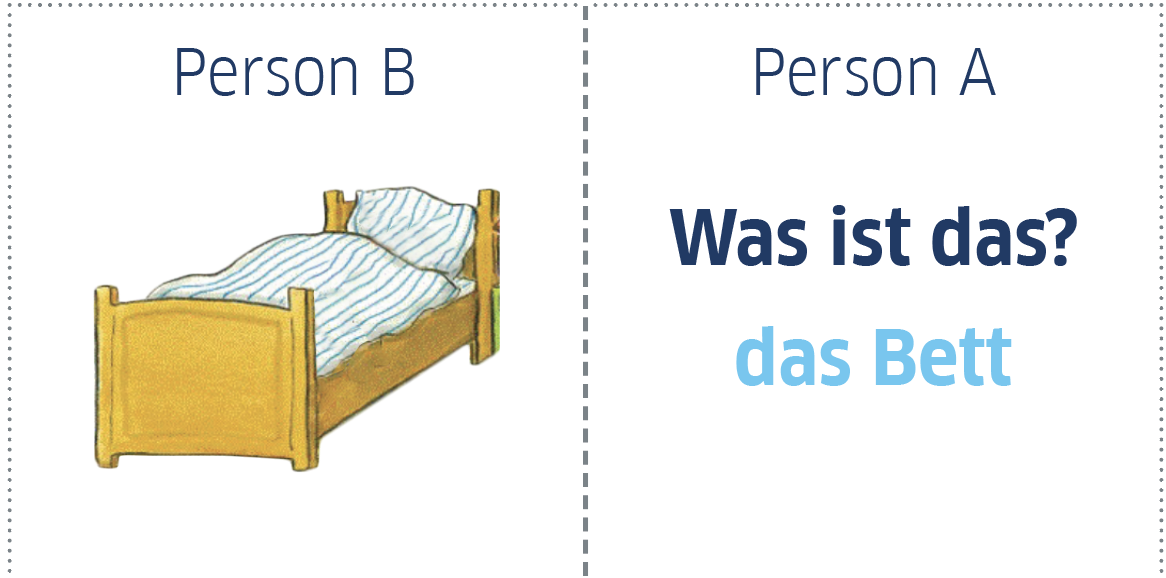 Was ist das?
2. Person B answers.
Das ist das Bett.
Was ist das? What is this?
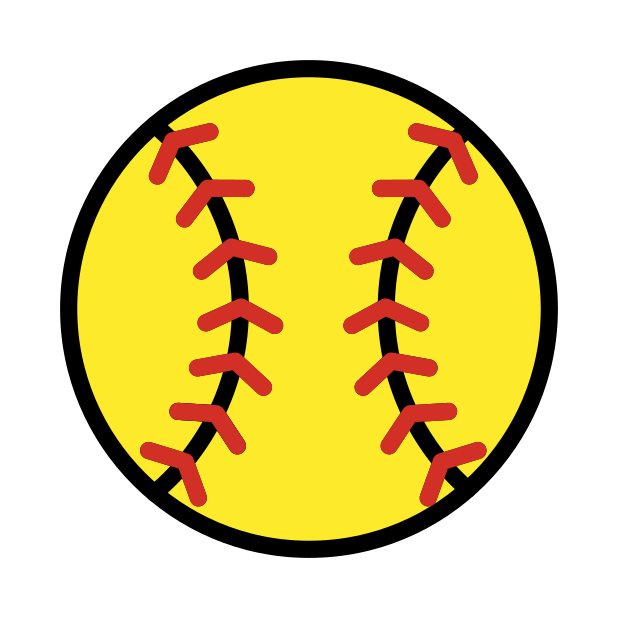 Draw an object in your room.You have 3 minutes!
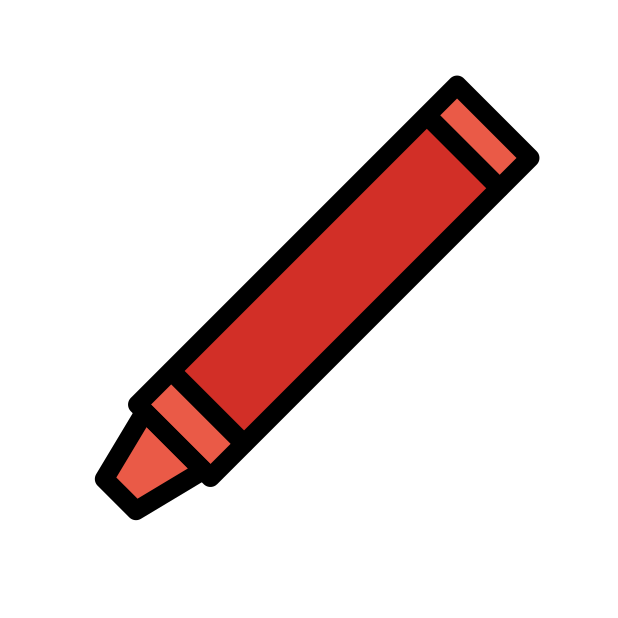 Was ist das? What is this?
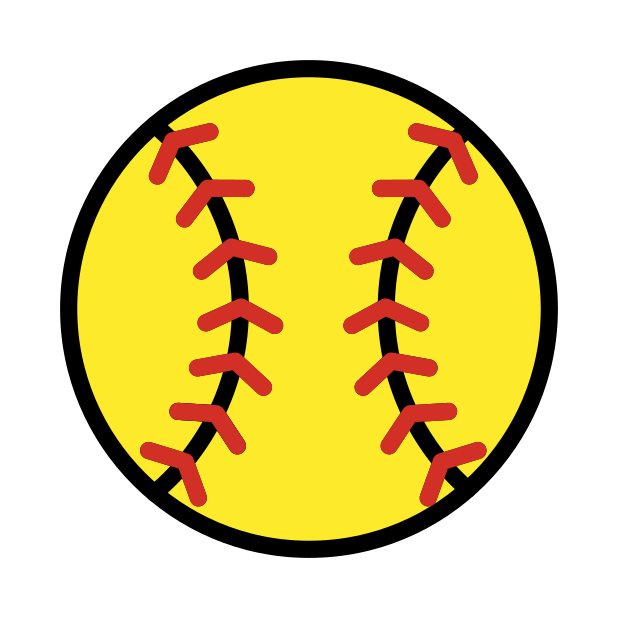 2.	Present your drawing.
Person A
Was ist das?
Person B
BONUS
Das ist der Ball.
Describe it!
Der Ball ist gelb und rot.
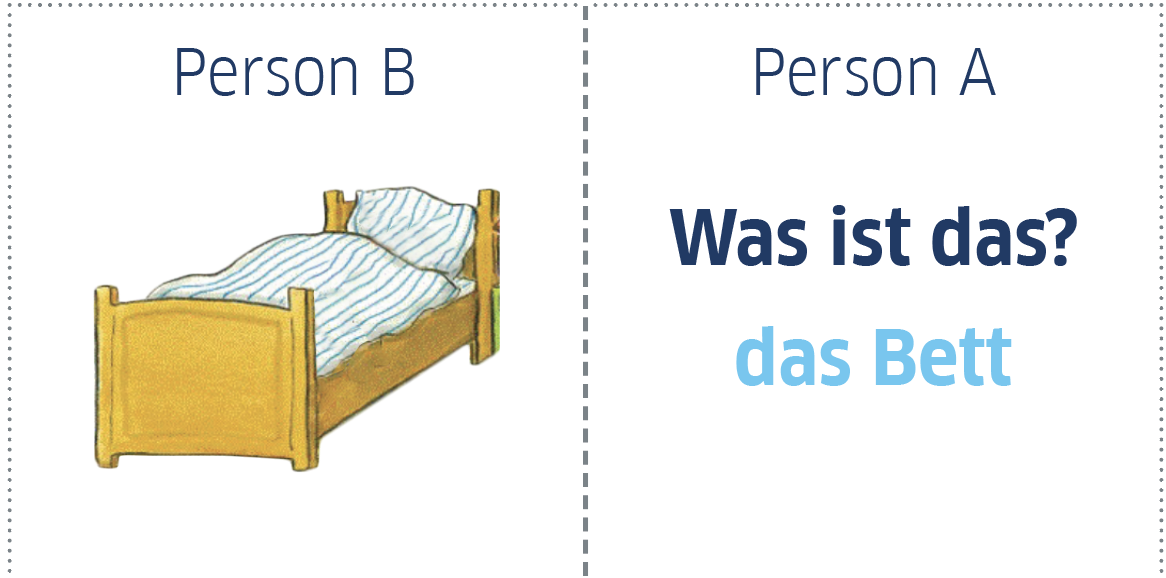 You can now…
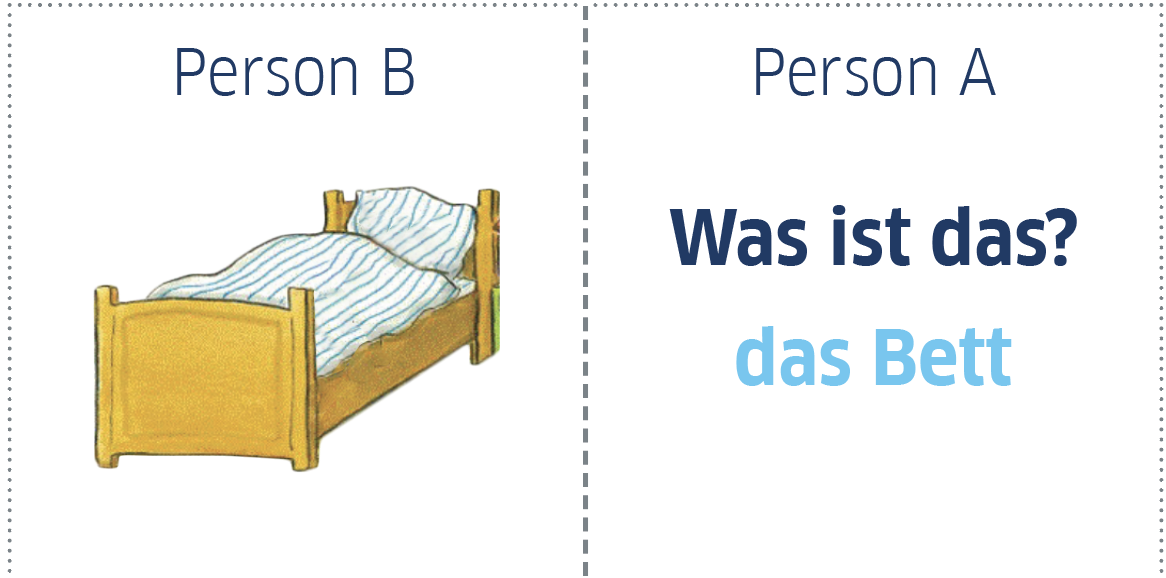 Was ist das?
Das ist das Bett.
…name furniture.
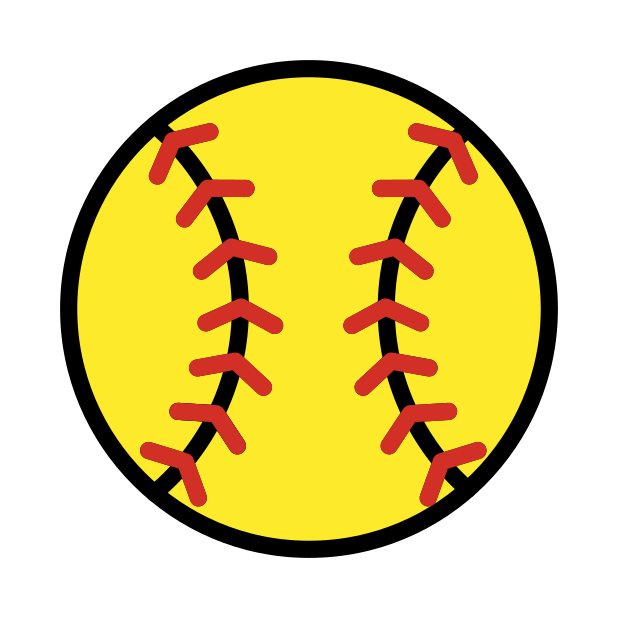 Was ist das?
Das ist der Ball.
Der Ball ist gelb und rot.
…describe an object in your room.
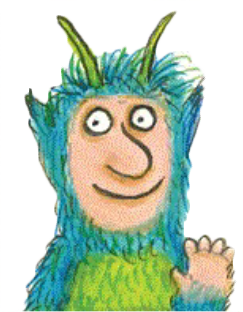 Gut gemacht!
Great job!